Ecology
Study of how living things interact with their environment

Objective: Students will be able to explain how biotic and abiotic factors influence an ecosystem.
Ecology root = Eco = house
Ecology is the study of nature’s houses and the animals that live in them!
The thin surface layer of the earth that “houses” all living things is called the Biosphere.
Ecologists study interactions among organisms and between organisms and their environments
Factors that affect organisms:
Biotic Factors: any living thing in the environment that could affect an organism

Abiotic Factor: non-living parts of the environment that can affect an organism

Think ~ Pair ~ Share
biosphere
Pg. 64-65
biome
ecosystem
community
population
species
Abiotic Factors
*1
*2
*3
*4
*5
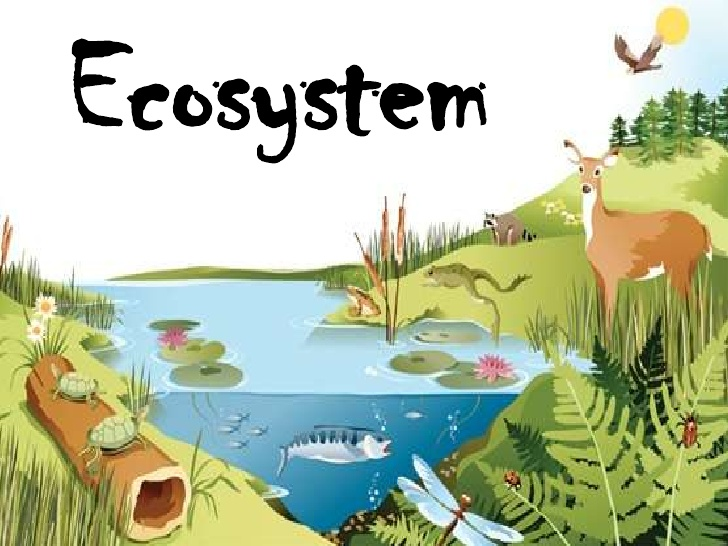